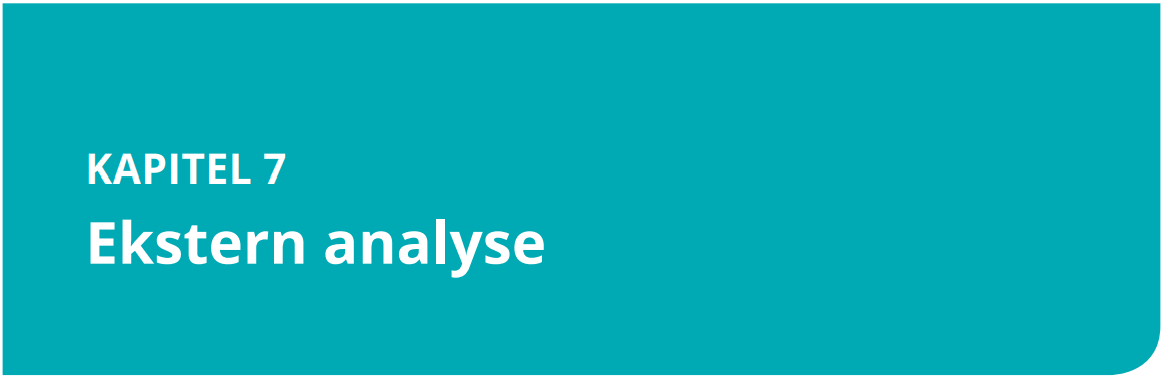 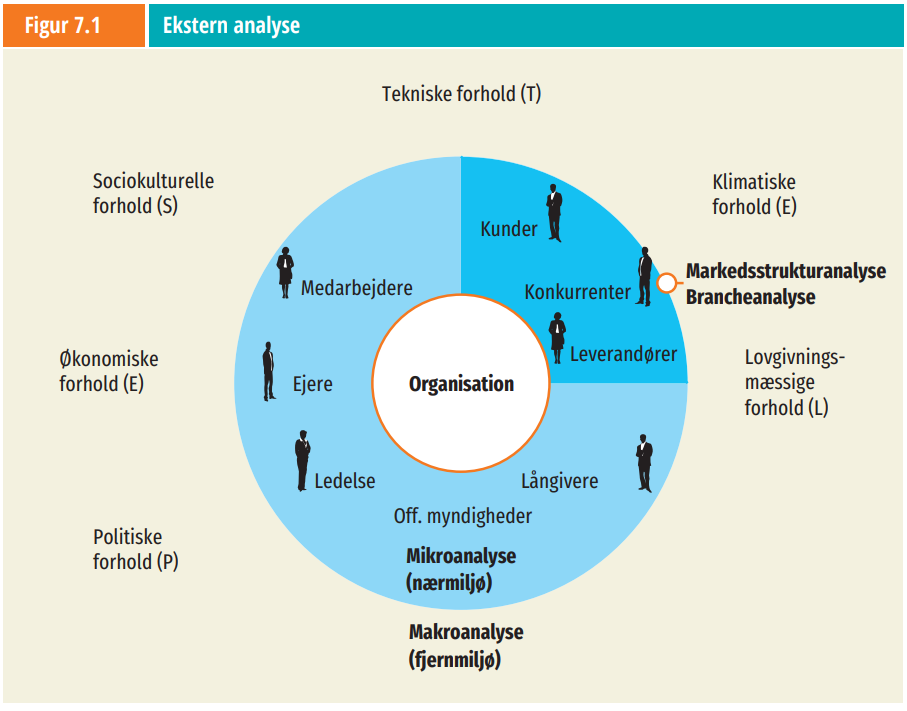 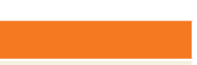 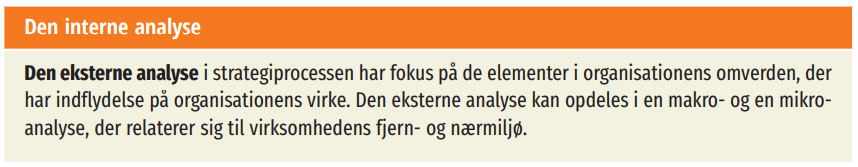 Den eksterne analyse
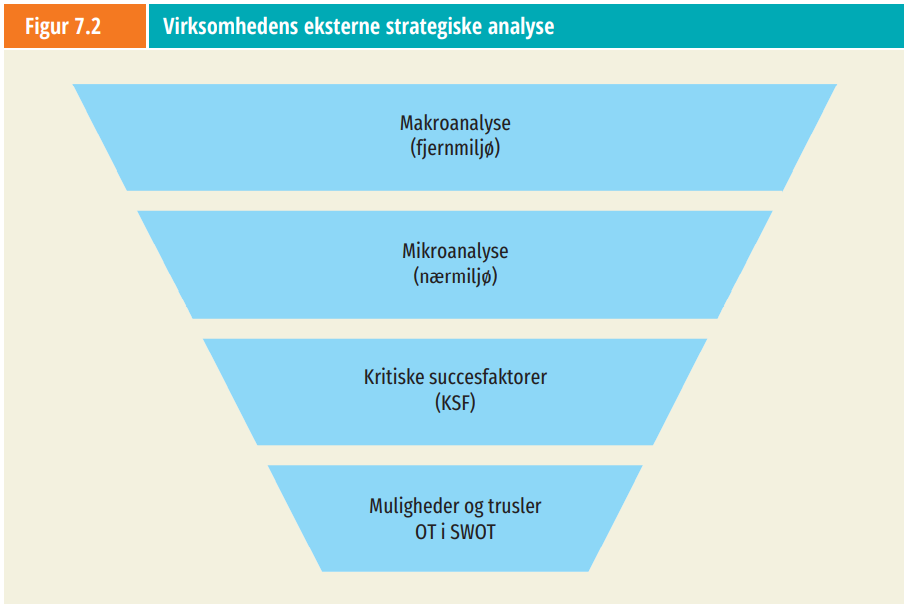 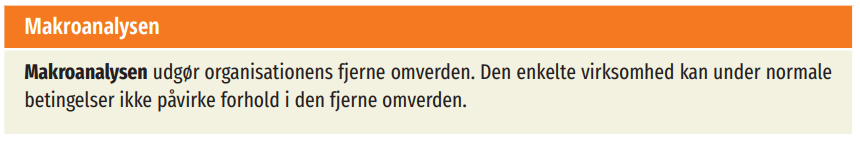 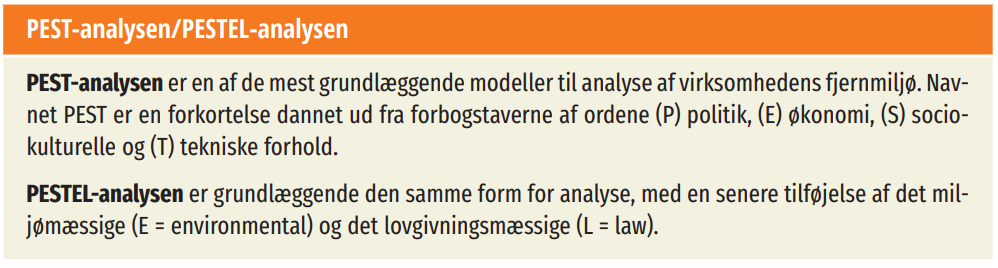 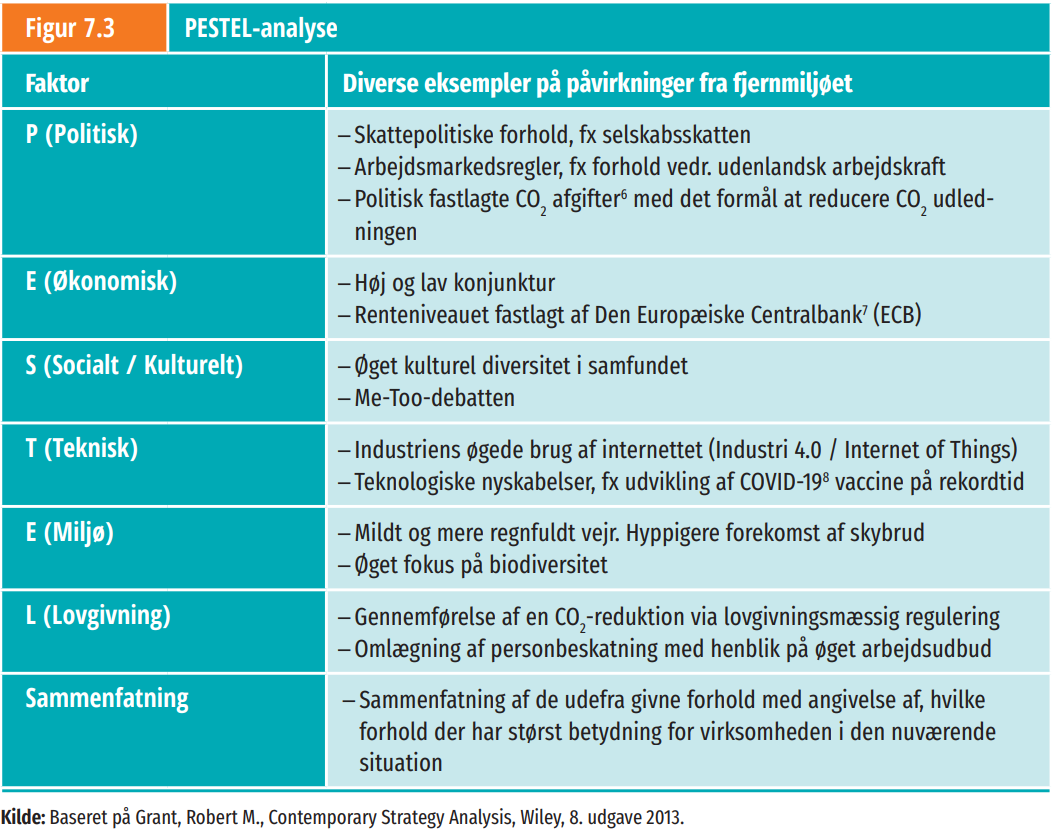 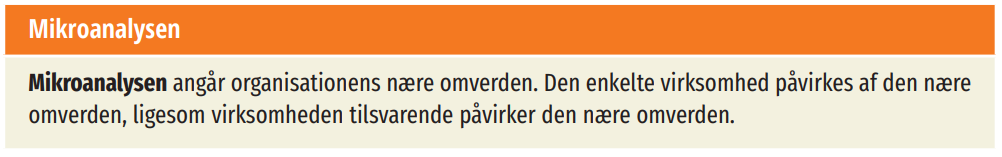 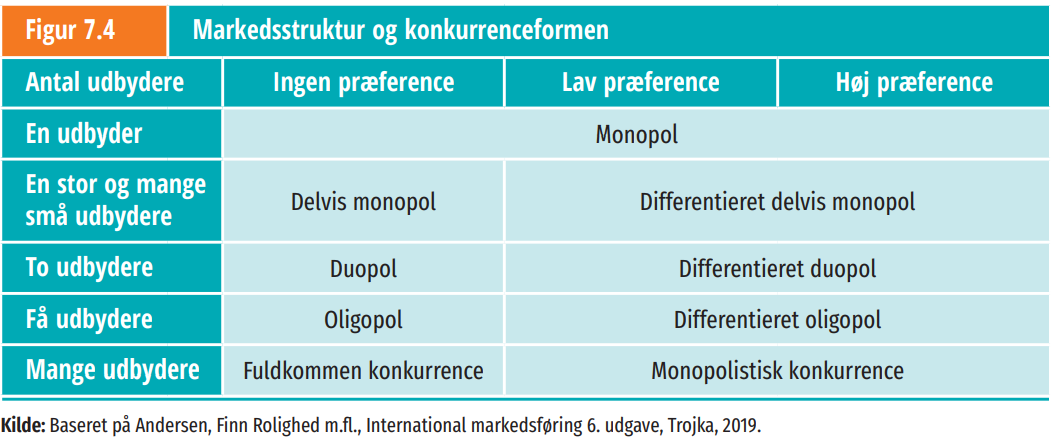 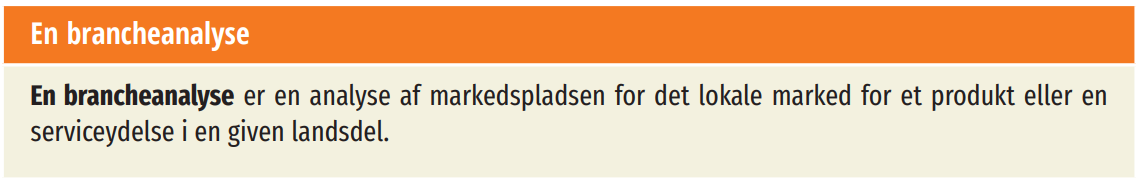 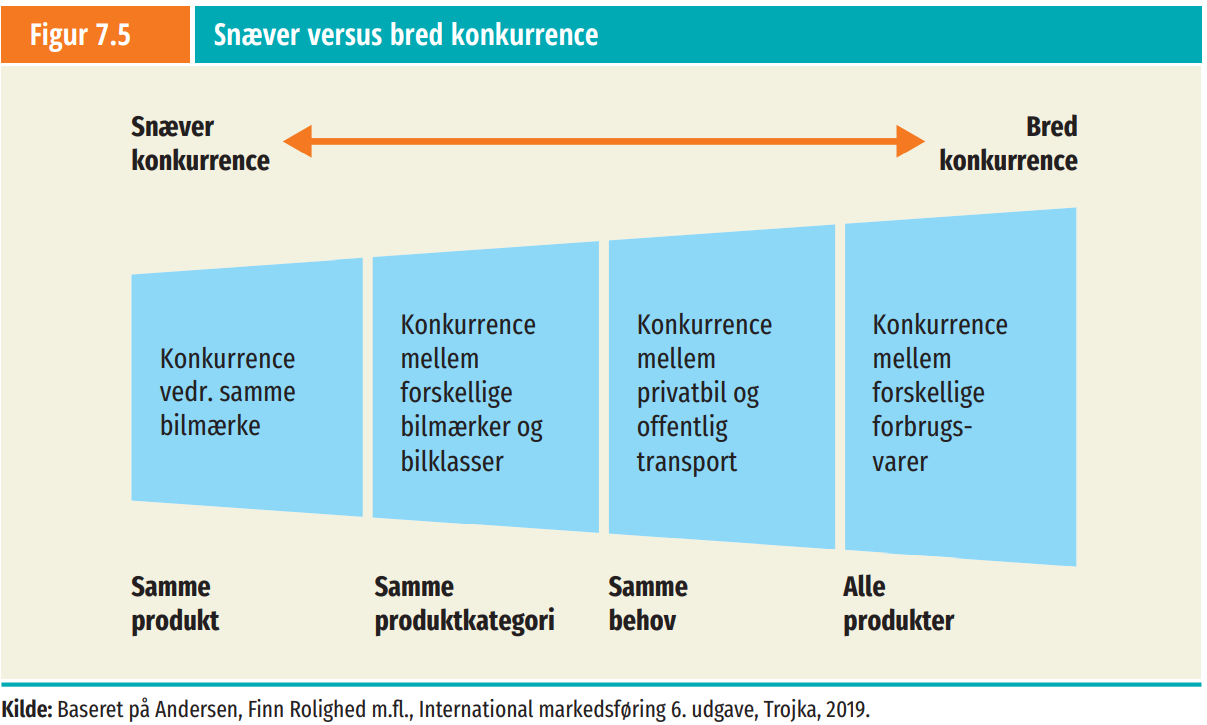 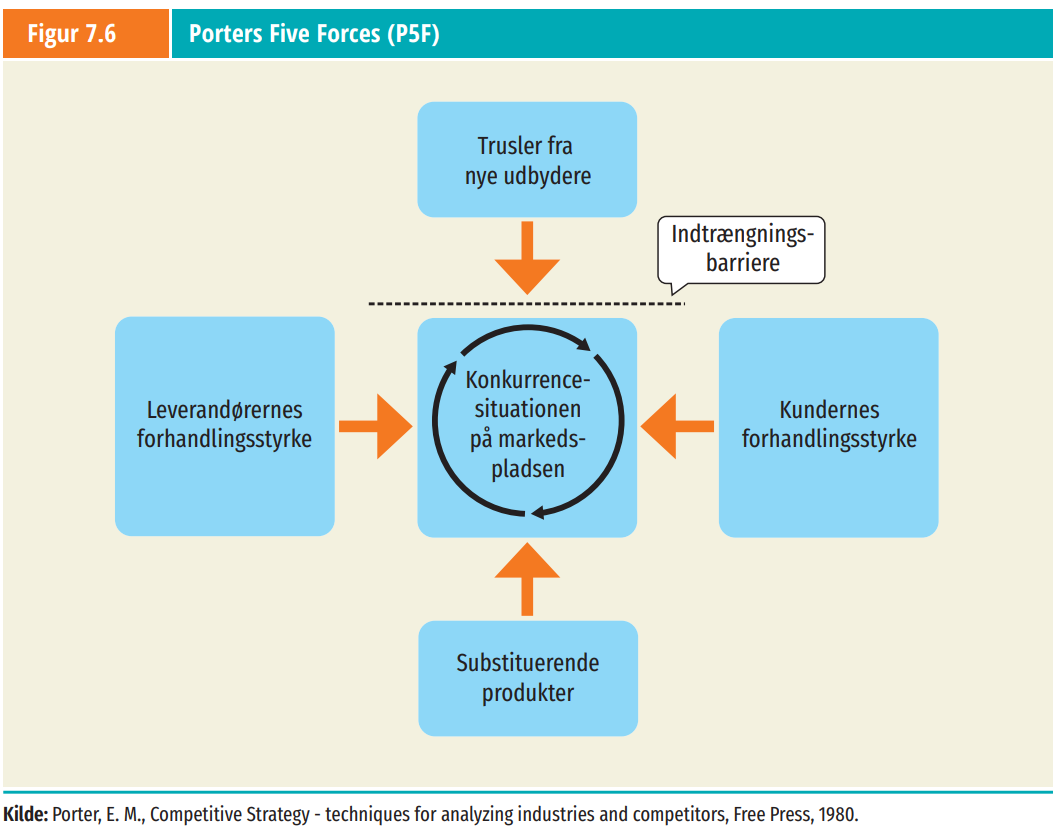 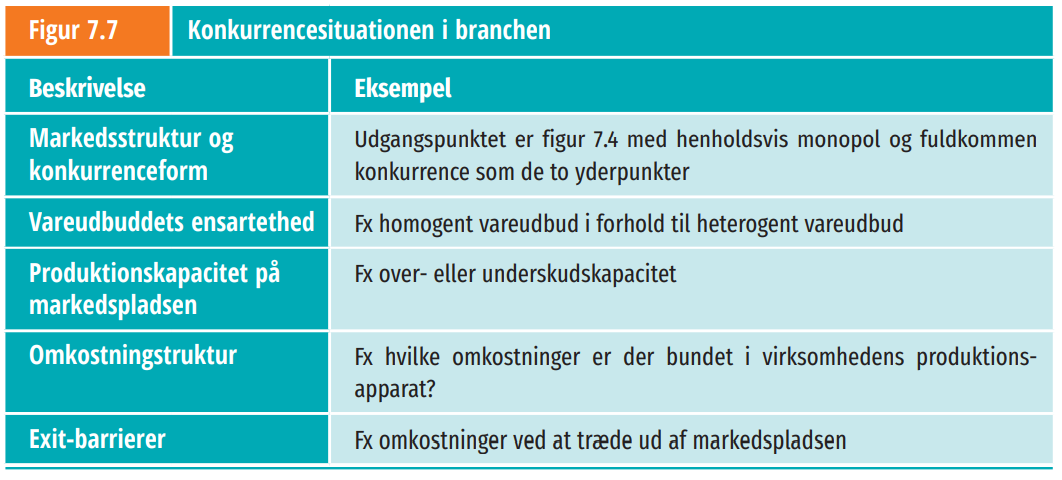 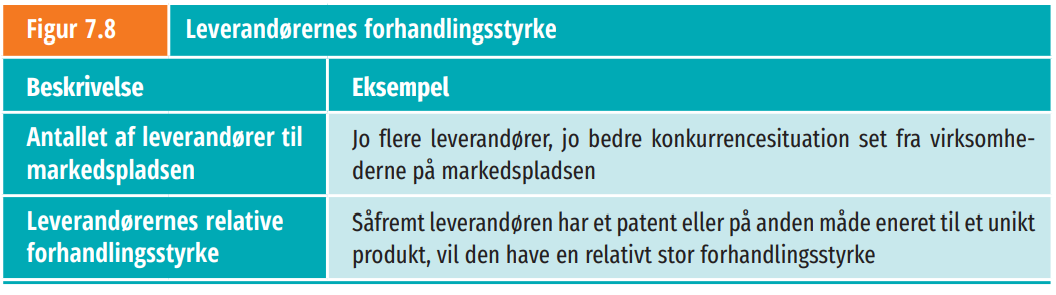 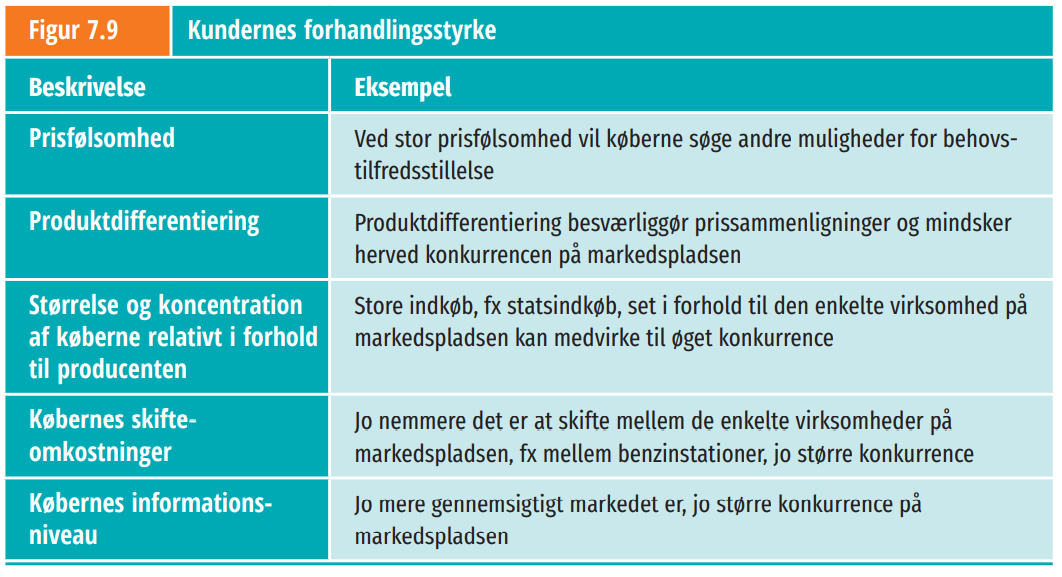 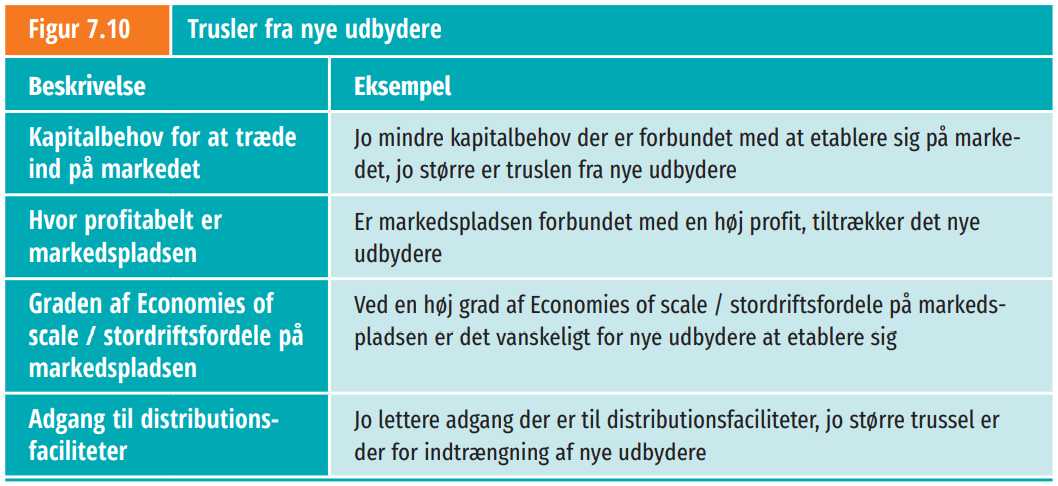 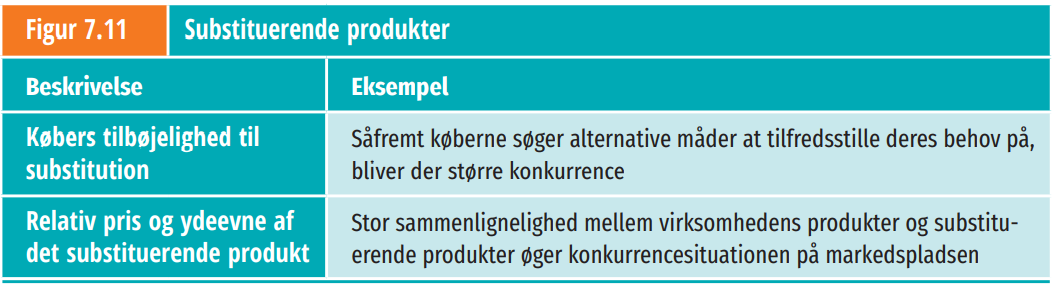 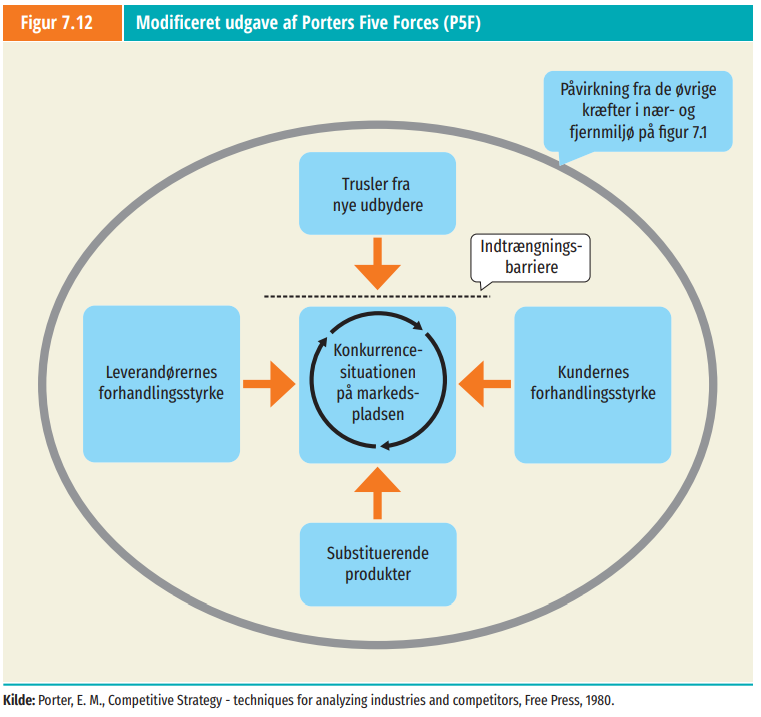 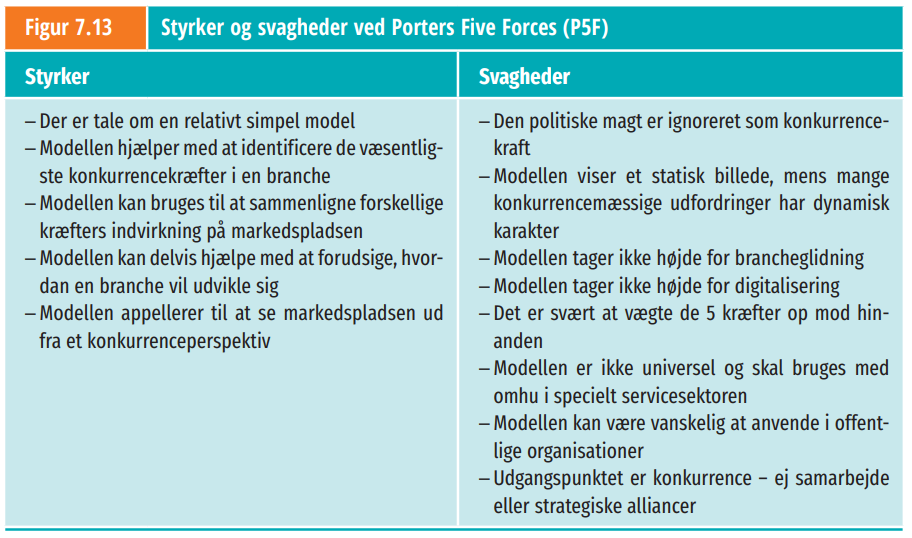 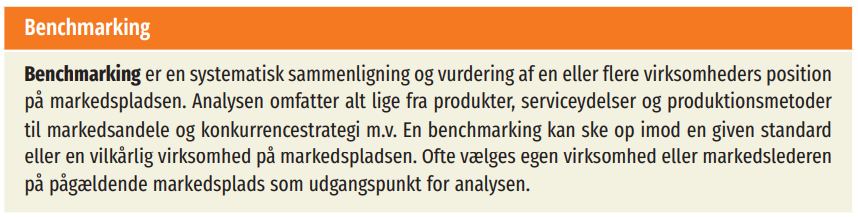 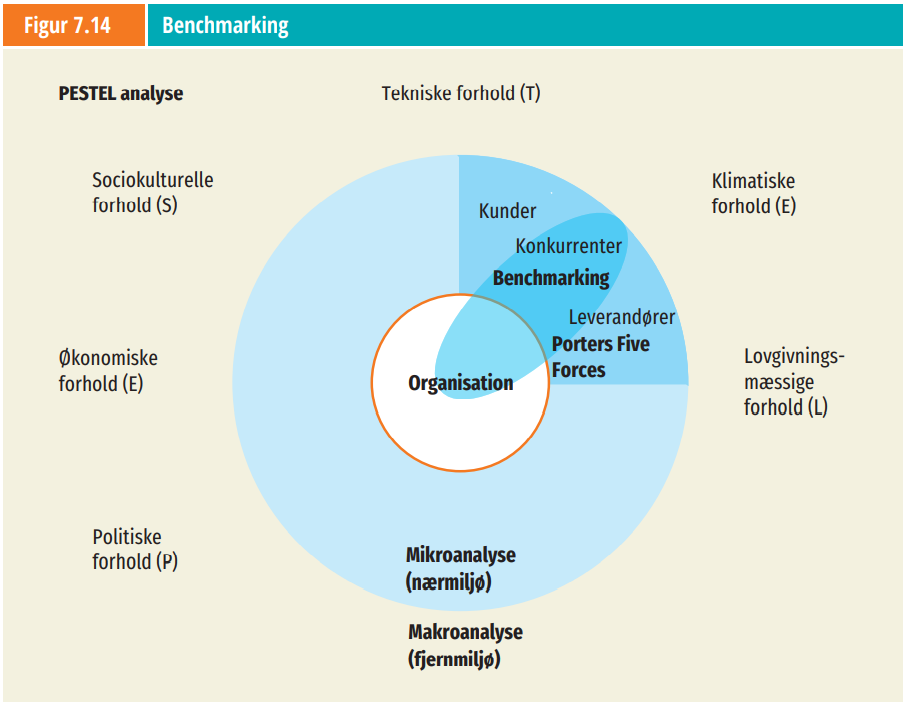 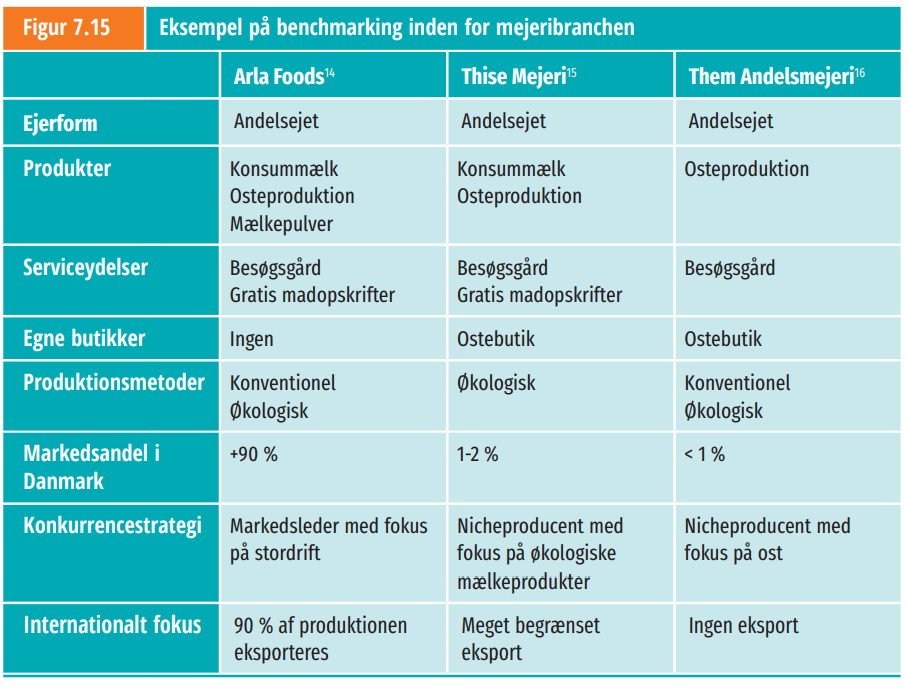 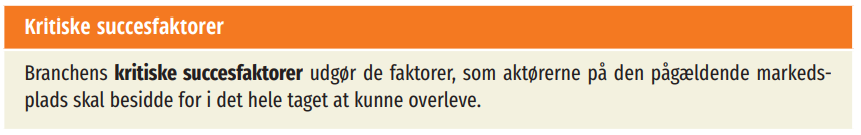 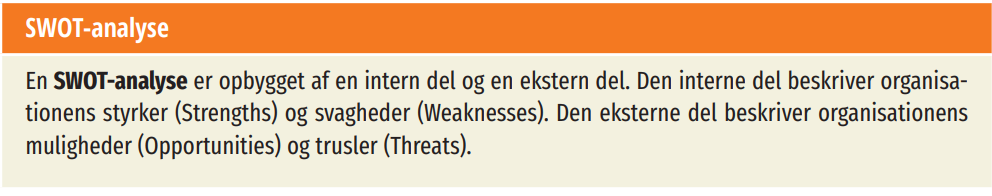 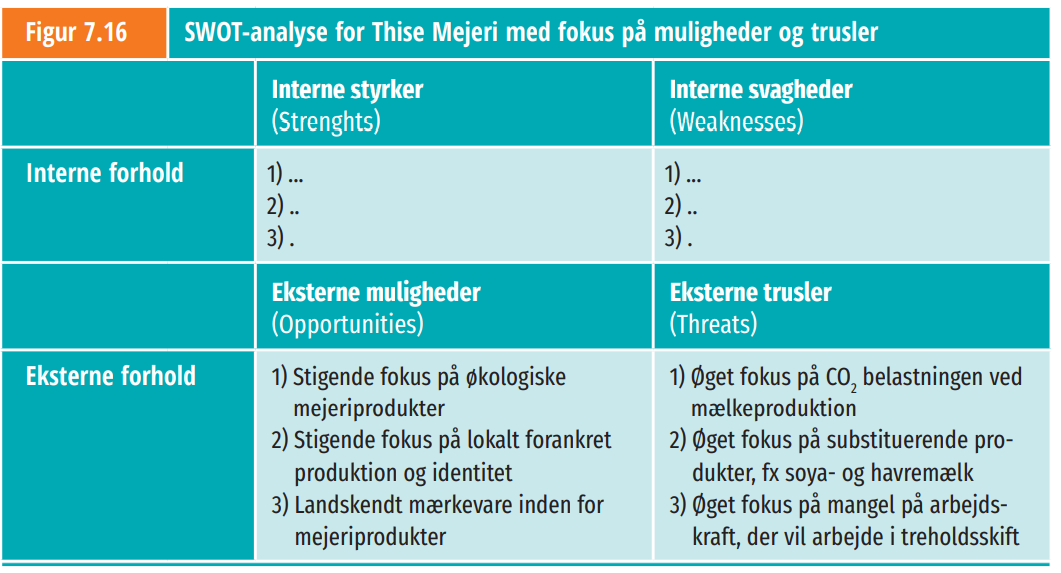 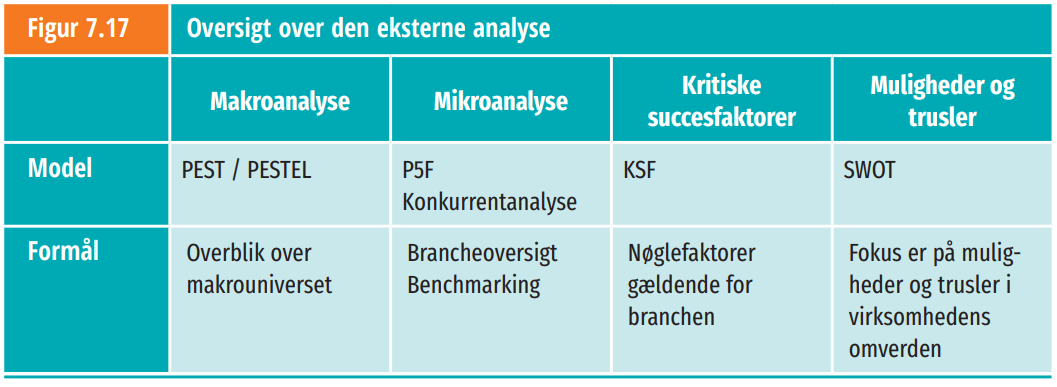